Ramadan Dua
Allahummar-zuqni Hajja 
Baytikal-Haram
Ramadan daily Dua’a
اللّهُمَّ ارْزُقْنِي حَجَّ بَيْتِكَ الْحَرَامِ
Allahummar-zuqni Hajja Baytikal-Haram
Sayyid Ibn Tawus has narrated that Imam al-Sadiq and Imam al-Kazim (a.s) instructed that the following supplication is advisably said after each and every obligatory prayer all over the month of Ramadan
(Arabic text along with English Translation and Transliteration)
For any errors / comments please write to: duas.org@gmail.com
Kindly recite Sūrat al-Fātiḥah for Marhumeen of all those who have worked towards making this small work possible.
Ramadan Dua
Allahummar-zuqni Hajja 
Baytikal-Haram
اَللَّهُمَّ صَلِّ عَلَى مُحَمَّدٍ وَ آلِ مُحَمَّد
O' Allāh send Your blessings on Muhammad and the family of Muhammad.

اے الله! رحمت فرما محمد وآل محمد پر
allahumma salli `ala muhammadin wa ali muhammadin
Ramadan Dua
Allahummar-zuqni Hajja 
Baytikal-Haram
بِسْمِ اللَّهِ الرَّحْمَٰنِ الرَّحِيمِ
In the Name of Allāh, 
the All-merciful, the All-compassionate

عظیم اور دائمی رحمتوں والے خدا کے نام سے
bis-mil-lahir-rah-mnir-rahim
Ramadan Dua
Allahummar-zuqni Hajja 
Baytikal-Haram
اللّهُمَّ ارْزُقْنِي حَجَّ بَيْتِكَ الْحَرَامِ
O Allāh: (please) confer upon me with the grace of pilgrimage to Your Holy House,

اے اللہ: (براہ کرم) مجھے اپنے مقدس گھر میں زیارت کے فضل سے نوازا ،
allahummar-zuqni hajja baytikal-haram
Ramadan Dua
Allahummar-zuqni Hajja 
Baytikal-Haram
فِي عَامِي هذَا وَفِي كُلِّ عَامٍ
in this year and every year

اس سال میں اور ہر سال
fi `ami hadha wafi kulli `am
Ramadan Dua
Allahummar-zuqni Hajja 
Baytikal-Haram
مَا أَبْقَيْتَنِي فِي يُسْرٍ مِنْكَ وَعَافِيَةٍ وَسَعَةِ رِزْقٍ
as long as You keep me alive, with easiness, good health, and expansive sustenance from You.

جب تک کہ آپ مجھے آسانی سے ، اچھی صحت اور آپ سے رزق بخش روزی کے ساتھ زندہ رکھیں گے۔
ma abqaytani fi yusrin minka wa’afiyatin wasa’ati rizq
Ramadan Dua
Allahummar-zuqni Hajja 
Baytikal-Haram
وَلا تُخْلِنِي مِنْ تِلْكَ الْمَوَاقِفِ الْكَرِيمَةِ
and do not deprive me of these noble situations,

اور ان عظیم حالات سے مجھے محروم نہ کریں ،
wala tukhlini min tilkal-mawaqifil-karimah
Ramadan Dua
Allahummar-zuqni Hajja 
Baytikal-Haram
وَالْمَشَاهِدِ الشَّرِيفَةِ
and holy places,

اور مقدس مقامات ،
wal-mashahidish-sharifah
Ramadan Dua
Allahummar-zuqni Hajja 
Baytikal-Haram
وَزِيَارَةِ قَبْرِ نَبِيِّكَ صَلَوَاتُكَ عَلَيْهِ وَآلِهِ
and visiting the tomb of Your Prophet—may Your blessings be upon him and his Household;

اور آپ کے نبی کی قبر کی زیارت کرنا
waziyarati qabri nabiyyika salawatuka `alayhi wa-alih
Ramadan Dua
Allahummar-zuqni Hajja 
Baytikal-Haram
وَفِي جَمِيعِ حَوَائِجِ الدُّنْيَا وَالأخِرَةِ فَكُنْ لِي
and (please) stand for me in all of my needs for this worldly life and the Next World.

اور (براہ کرم) دنیاوی زندگی اور اگلی دنیا کے لئے اپنی تمام ضروریات میں میرے لئے کھڑے ہوں۔
wafi jami’i hawa`ijid-dunya wal-akhirati fakun li
Ramadan Dua
Allahummar-zuqni Hajja 
Baytikal-Haram
اللّهُمَّ إنِّي أَسْأَلُكَ فِي مَا تَقْضِي وَتُقَدِّرُ
O Allāh: I beseech You regarding that which You decide and determine

اے اللہ: میں آپ سے التجا کرتا ہوں کہ اس کے بارے میں جو آپ فیصلہ کرتے ہیں اور طے کرتے ہیں
allahumma inni as`aluka fi ma taqdi watuqaddir
Ramadan Dua
Allahummar-zuqni Hajja 
Baytikal-Haram
مِنْ الأمْرِ الْمَحْتُومِ فِي لَيْلَةِ الْقَدْرِ
from the inevitable decisions that You make on the Grand Night—

یہ تقدیر کی رات ناگزیر ہے
minal-amril-mahtumi fi laylatil-qadr
Ramadan Dua
Allahummar-zuqni Hajja 
Baytikal-Haram
مِنَ الْقَضَاءِ الَّذِي لا يُرَدُّ وَلا يُبَدَّلُ
decisions that are neither retreated nor altered—

ایسے فیصلے جو نہ تو پیچھے ہٹتے ہیں اور نہ ہی تبدیل ہوجاتے ہیں۔
minal-qadha`il-ladhi la yuraddu wala yubaddal
Ramadan Dua
Allahummar-zuqni Hajja 
Baytikal-Haram
أَنْ تَكْتُبَنِي مِنْ حُجَّاجِ بَيْتِكَ الْحَرَامِ
that You may include me with the pilgrims to Your Holy House,

کہ آپ مجھے اپنے مقدس گھرجانے والے زائرین کے ساتھ شامل کریں ،
an taktubani min hujjaji baytikal-haram
Ramadan Dua
Allahummar-zuqni Hajja 
Baytikal-Haram
الْمَبْرُورِ حَجُّهُمُ
whose pilgrimage is admitted by You

جس کی زیارت آپ کے ذریعہ کی گئی ہے
al-mabruri hajjuhum
Ramadan Dua
Allahummar-zuqni Hajja 
Baytikal-Haram
الْمَشْكُورِ سَعْيُهُمُ
and whose efforts are thankfully accepted by You,

اور جن کی کاوشوں کا شکریہ آپ نے قبول کیا ،
al-mashkuri sa’yuhum
Ramadan Dua
Allahummar-zuqni Hajja 
Baytikal-Haram
الْمَغْفُورِ ذُنُوبُهُمُ
and whose sins are forgiven by You,

اور جن کے گناہوں کو آپ نے معاف کیا ،
al-maghfuri dhunubuhum
Ramadan Dua
Allahummar-zuqni Hajja 
Baytikal-Haram
الْمُكَفَّرِ عَنْهُمْ سَيِّئَاتُهُمْ
and whose offenses are pardoned by You,

اور جن کے جرائم سے معافی مل جاتی ہے ،
al-mukaffari `anhum sayyi`atuhum
Ramadan Dua
Allahummar-zuqni Hajja 
Baytikal-Haram
وَاجْعَلْ فِي مَا تَقْضِي وَتُقَدِّرُ
and that You, also within Your determined decisions,

اور یہ کہ آپ بھی ، اپنے طے شدہ فیصلوں میں ،
waj-`al fi ma taqdi watuqaddir
Ramadan Dua
Allahummar-zuqni Hajja 
Baytikal-Haram
أَنْ تُطِيلَ عُمْرَي
that You decide for me a long life,

کہ تم میرے لئے لمبی عمر کا فیصلہ کرو ،
an tutila `umri
Ramadan Dua
Allahummar-zuqni Hajja 
Baytikal-Haram
وَتُوَسِّعَ عَلَيَّ رِزْقِي
and expansive sustenance,

اور بہت زیادہ رزق ،
watuwassi’a `alayya rizqi
Ramadan Dua
Allahummar-zuqni Hajja 
Baytikal-Haram
وَتُؤَدِّيَ عَنِّي أَمَانَتِي وَدَيْنِي
and that You help me fulfill my trusts and settle my debts,

اور یہ کہ آپ میری امانتوں کو پورا کرنے اور قرض ادا کرنے میں میری مدد کریں ،
watu`addiya `anni amanati wadayni
Ramadan Dua
Allahummar-zuqni Hajja 
Baytikal-Haram
آمين یارب العالمين
So be it, O the Lord of the worlds.

تو اے جہان کے پروردگار
Amin ya rabe allameen
Ramadan Dua
Allahummar-zuqni Hajja 
Baytikal-Haram
اَللَّهُمَّ صَلِّ عَلَى مُحَمَّدٍ وَ آلِ مُحَمَّد
O' Allāh send Your blessings on Muhammad and the family of Muhammad.

اے الله! رحمت فرما محمد وآل محمد پر
allahumma salli `ala muhammadin wa ali muhammadin
Ramadan Dua
Allahummar-zuqni Hajja 
Baytikal-Haram
Please recite  Sūrat al-FātiḥahforALL MARHUMEEN
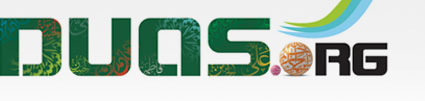 For any errors / comments please write to: duas.org@gmail.com
Kindly recite Sūrat al-Fātiḥah for Marhumeen of all those who have worked towards making this small work possible.